Chapter 14: Skeletal, Muscular, and Nervous Systems
Unit 5: Personal Care and Body Systems
Objectives
Identify how the skeletal system provides a living structure for the body

Discuss how the muscular system enables the limbs and other parts of the body to move

Learn about the nervous system and how it sends messages through the nerves to coordinate all the body's activities
The Skeletal System
Lesson 1
How the Skeletal System Works
MAIN IDEA: The skeletal system consists of bones and connective tissue
Your skeletal system consists of 206 bones and the attached connective tissues
Smallest bone: ???
Largest bone: femur (thigh)
Connective tissue cushions the bones, attach bone to bone, and attach bones to muscle
How the Skeletal System Works
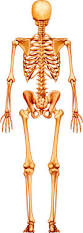 Functions:
Support for the body
Protecting internal tissues and organs from damage
Framework for attached muscles
Movements of limbs and digits
Produce red and white blood cells
Store fat and minerals, such as calcium and phosphorus
Bones
Made up of living tissues formed into different layers
Outer layer is hard, densely packed, compact bone and beneath that is spongy bone, a less dense bone where blood cells are produced
Some bones contain yellow bone marrow
Bones are categorized by their shape
Long
Short
Flat
Irregular
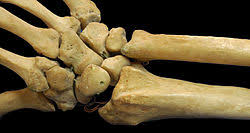 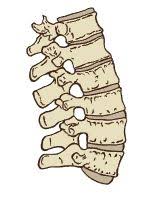 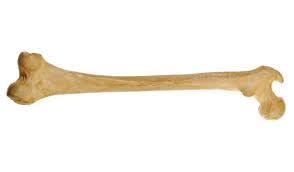 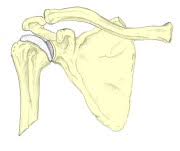 Connective Tissue
There are three types of connective tissue:
Cartilage: strong, flexible connective tissue that can act as a cushion between two bones to reduce friction
It can also serve as a flexible structure for soft parts of the body like the tip of your nose
Ossification: process by which bone is formed, renewed, and repaired
Ligament: band of fibrous, slightly elastic connective tissue that attaches one bone to another
Attach bones to create joints
Tendon: fibrous cord that attaches muscle to the bone
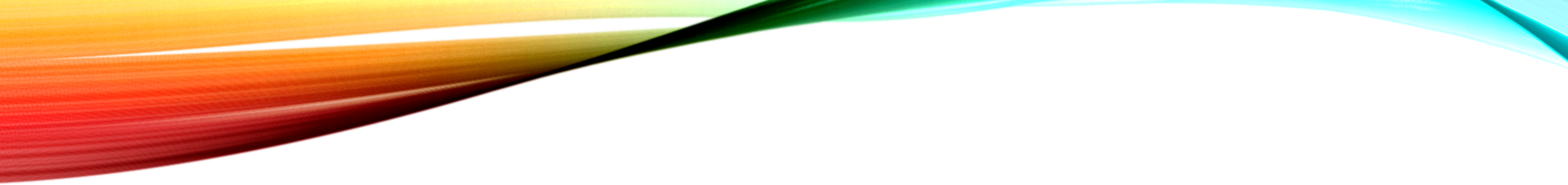 Joints
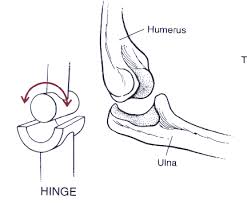 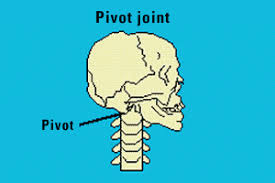 A joint is a point in which bones meet
Types of joints:
Ball and socket
Hinge
Pivot
Ellipsoidal
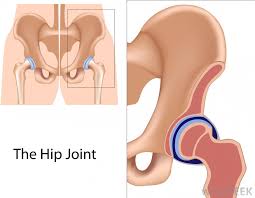 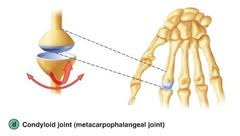 Caring for the Skeletal System
MAIN IDEA: A Healthy diet, exercise, protective gear, and regular checkups are ways to care for your skeletal system
Your overall health depends on the health of your skeletal system
Foods high in calcium, vitamin D, and phosphorus help prevent skeletal disorders
During a checkup, you probably have gotten screened for certain disorders
Scoliosis: lateral or side-to-side curvature of the spine
Weight bearing exercises keep bones healthy
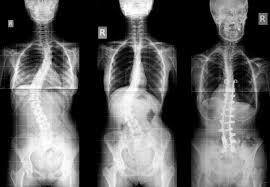 Understanding Skeletal Problems
MAIN IDEA: Injuries and disorders harm the skeletal system
Fractures:
Hairline
Transverse 
Comminuted
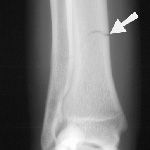 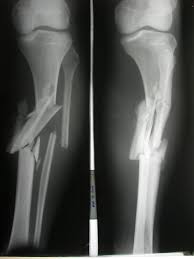 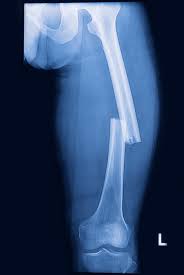 Understanding Skeletal Problems
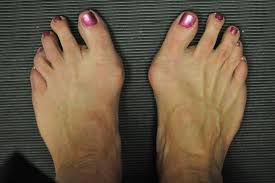 Injuries to the joints:
Dislocation
Torn cartilage
Bursitis
Bunions
Arthritis
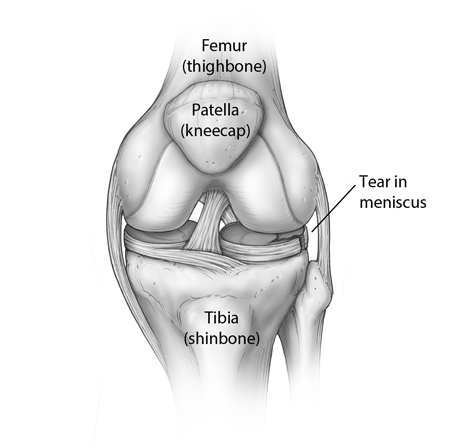 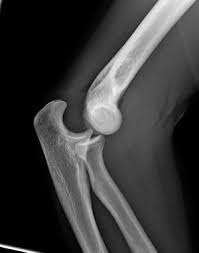 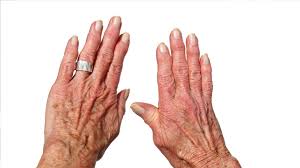 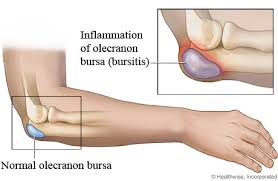 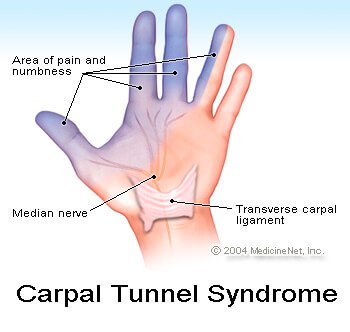 Understanding Skeletal Problems
Repetitive motion injury
Prolonged, repeated movement, such as sewing
Carpal tunnel syndrome: ligaments and tendons in the wrist swell, causing numbness, a tingling sensation in the thumb and forefinger, pain, and weakness in the hand
Osteoporosis: condition in which there is a progressive loss of bone tissue
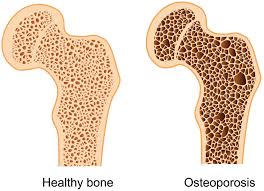 The Muscular System
Lesson 2
What Muscles Do
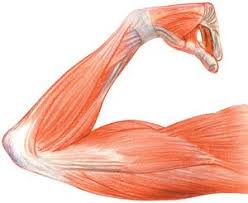 MAIN IDEA: The muscular system allows for voluntary and involuntary movements
Like rubber bands, muscles are elastic and stretch to allow a wide ROM
Some muscles are always at work even when you are resting
Heart, digestive system
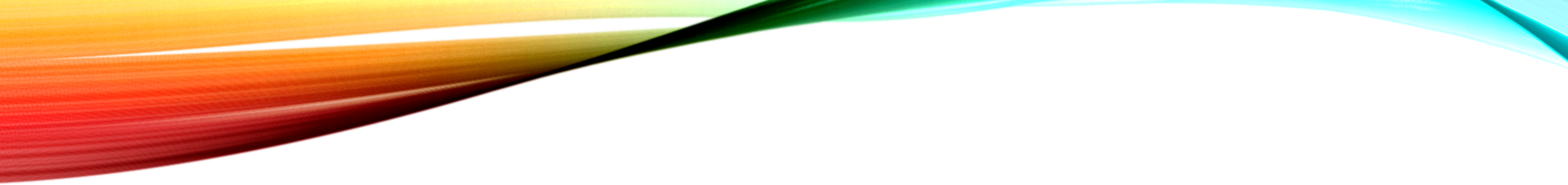 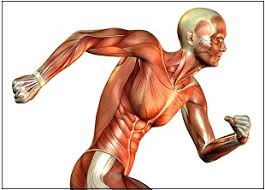 How Muscles Work
MAIN IDEA: Muscles consist of long, fibrous cells that can shorten and stretch to make muscles move
A muscle is made up of hundreds of long cells called muscle fibers
Types of Muscles
1. Smooth muscles: muscles that act on the lining of the body's passageways and hollow internal organ
Digestive tract, urinary bladder, lining of blood vessels, and passageways that lead to lungs
Involuntary
2. Skeletal muscles: muscles attached to bone that cause body movements
Striated appearance
Most of your muscles are skeletal
Work together and perform opposite actions to produce movement
Bending and straightening your arm
Flexor: muscle that closes a joint
Extensor: muscle that opens a joint
Types of Muscles
3. Cardiac muscle: a type of striated muscle that forms the wall of the heart
Involuntary and responsible for the contraction of your heart
Heart contracts rhythmically about 100,000/day to pump blood through your body
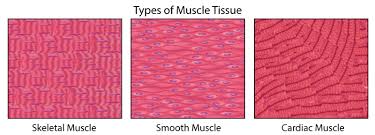 Caring For Your Muscles
MAIN IDEA: Eating a healthy diet and getting regular exercise will help you care for your muscular system
Get regular exercise
Eat high protein foods
Practice good posture
Use proper equipment and wear appropriate clothing to protect muscles during physical activity
Warm up and stretch properly before exercising, and cool down afterwards
Understanding Muscle Problems
MAIN IDEA: Caring for the muscular system can prevent health problems and injuries
Muscle soreness is temporary
Bruises
Muscle strains or sprains
Tendinitis: inflammation of a tendon from injury, overuse, or natural aging
Hernia: an organ or tissue protrudes through an area of weak muscle
Commonly occur in the abdomen
Muscular dystrophy: inherited disorder in which the skeletal muscle fibers are progressively destroyed
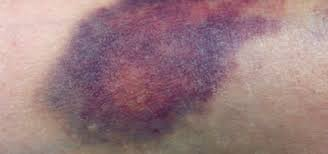 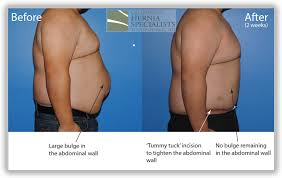 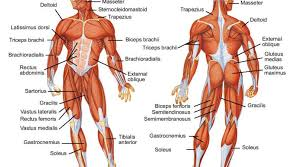 The Nervous System
Lesson 3
How The Nervous System Works
MAIN IDEA: The nervous system coordinates all of the activities in the body
Your nervous system is a complex network that allows communication between the brain and parts of the body
The brain, spinal cord, and nerves work together, transmitting messages between organs, tissues, and cells
Two main divisions:
Central nervous system (CNS): brain and spinal cord 
Peripheral nervous system (PNS): gathers information from inside and outside your body
Understanding Neurons
MAIN IDEA: Neurons transmit messages from the brain and spinal cord to the rest of the body
Neuron: nerve cells that transmit messages to and from the spinal cord and brain
Three types of neurons:
Sensory
Motor
Interneurons
A neuron consists of three parts:
Cell body
Dendrites
Axons
The Central Nervous System (CNS)
MAIN IDEA: The central nervous system is made up of the brain and spinal cord
The brain and spinal cord send and receive impulses to and from nerves in the body
The spinal cord is a long column of nerve tissue about the thickness of your index finger
An adult brain weighs 3 pounds and rests in the protective cavity formed by the bones of the skull.
The brain depends on oxygen to survive
Sections of the Brain
The brain coordinates and controls the activities of the nervous system
Think, remember, reason, feel emotions, muscle movements
The brain has three main divisions:
The Cerebrum
The Cerebellum
The Brain Stem
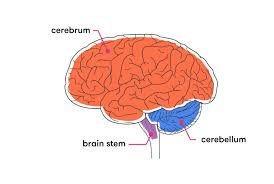 The Cerebrum
Cerebrum: the largest and most complex part of the brain
Billions of neurons in the cerebrum are the center of conscious thought, learning, and memory
The right and left side, or hemispheres, communicate with each other to coordinate movement
The left hemisphere controls the right side
The left hemisphere is the center of language, reasoning, and critical thinking skills
The right hemisphere is the center for processing music and art and comprehending spatial relationships
The Cerebrum
Each hemisphere has 4 lobes:
Frontal: controls voluntary movements and has a role in the use of language
Parietal: sensory information, including feelings of heat, cold, touch, and body position
Occipital: sense of sight
Temporal: sense of hearing and smell as well as memory, thought, and judgement
The Cerebellum
Cerebellum: the second biggest part of the brain and coordinates the movement of skeletal muscles
Serving a volleyball
Playing the violin
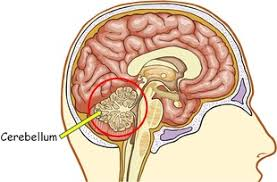 The Brain stem
Brain stem: 3-inch long stalk of nerve cells and fibers that connects the spinal cord to the rest of the brain
Five parts:
Medulla: regulate heartbeat, respiratory rate, and reflexes such as coughing or sneezing
Pons: regular breathing and controls the muscles of the eye and face
Midbrain: controls eyeball movement, pupil size, and reflexive response of turning your head
Thalamus: relays incoming sensory impulses from the eyes, the ears, and from pressure receptors
Hypothalamus: regulates body temperature, appetite, sleep, and controls secretions from the pituitary gland
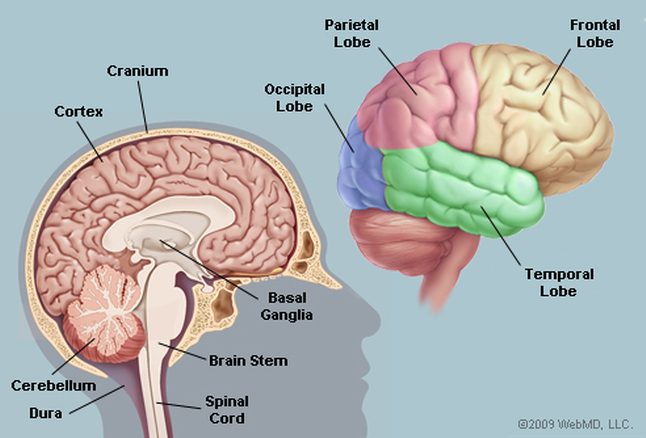 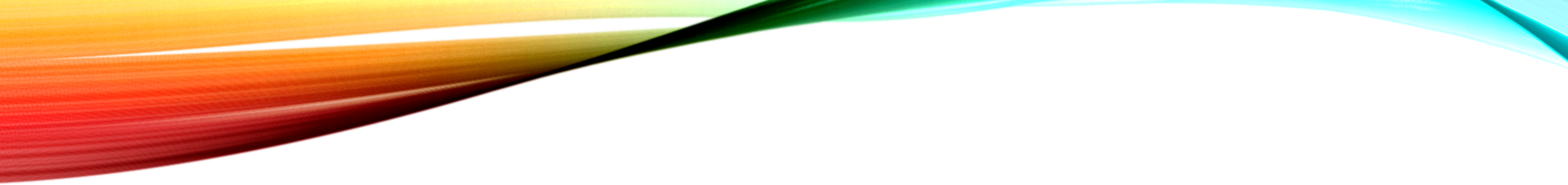 The Peripheral Nervous System(PNS)
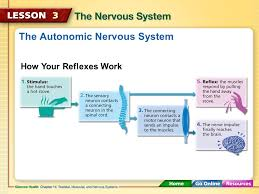 MAIN IDEA: The peripheral nervous system is made up of the nerves that are not in the brain and spinal cord
The PNS carries messages between the CNS and part of the body, signaling internal and external changes
Made up of the autonomic nervous system and the somatic nervous system
The Autonomic/Somatic Nervous System
Autonomic: Controls involuntary functions such as digestion and heart rate
Consists of a network of nerves divided into two smaller networks:
Sympathetic nervous system: kicks in when you are startled; fight-or-flight response
Parasympathetic nervous system: opposes the action of the sympathetic nervous system by slowing body functions
During periods of rest, slows the heartbeat, relaxes blood pressure, and lowers blood pressure
Stimulates saliva and stomach secretions of promote digestion of food
Somatic: involves voluntary responses that are under your control
Caring for your nervous system
Eat a well-balanced diet
Exercise regularly
Getting enough sleep
Wearing protective devices
Avoid drugs and alcohol
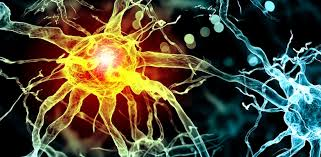 Problems of the Nervous System
Headaches: caused by muscle tension, eyestrain, exposure to fumes, a sinus infection, or dehydration
Migraines: recurrent headaches that may be accompanied by light sensitivity
Head injuries: Each year 473,000 American children and teens suffer from head injuries
Concussion, temporary loss of consciousness, contusion, brain bruise, coma
Spinal injuries: require medical care; can result in the loss of nerve function
Severed spinal cord=paralysis
Meningitis: inflammation of the spinal cord and cranial meninges caused by bacteria or viral infections
Very serious and can result in death
Symptoms include: fever, headache, sound sensitivity, and neck stiffness
Problems continued
Some nervous system diseases can be degenerative, meaning they occur over time as cells break down
Multiple Sclerosis, Parkinson's disease, and Alzheimer's
Other disorders include:
Epilepsy: disorder of the nervous system that is characterized by recurrent seizures---sudden episodes of uncontrollable electrical activity in the brain
Causes include brain damage at birth, infections, head injury, and exposure to toxins
Cerebral palsy: a group of neurological disorders that are the result of damage to the brain before, during, or after birth or in early childhood
Medication and physical therapy help patients affected to cope
Reference
Florida Health